Calorimeter Optimization
30-05-2022 update
Michal elad
Energy distribution per layer2 gev, layers 0-9
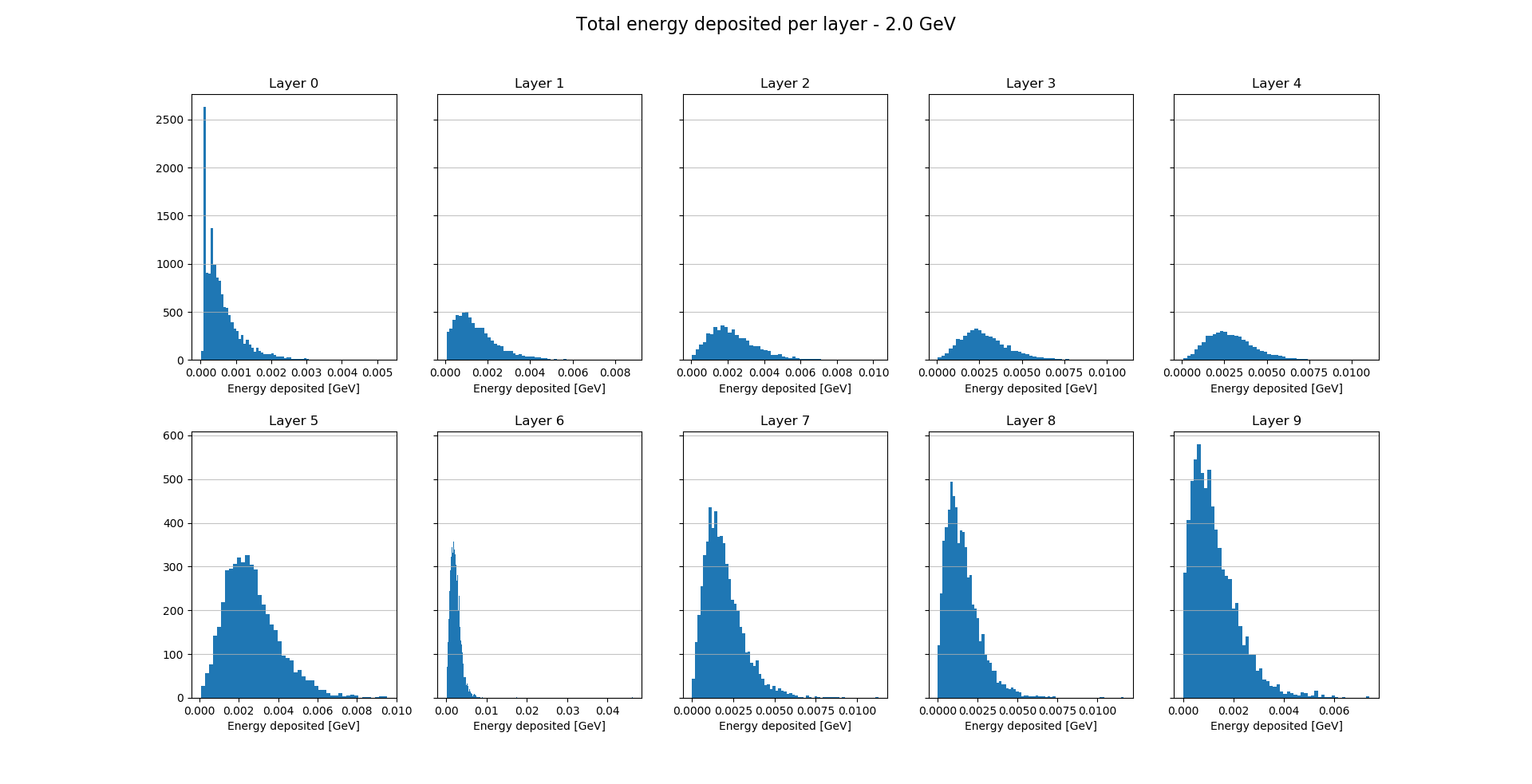 Energy distribution per layer2 gev, layers 10-19
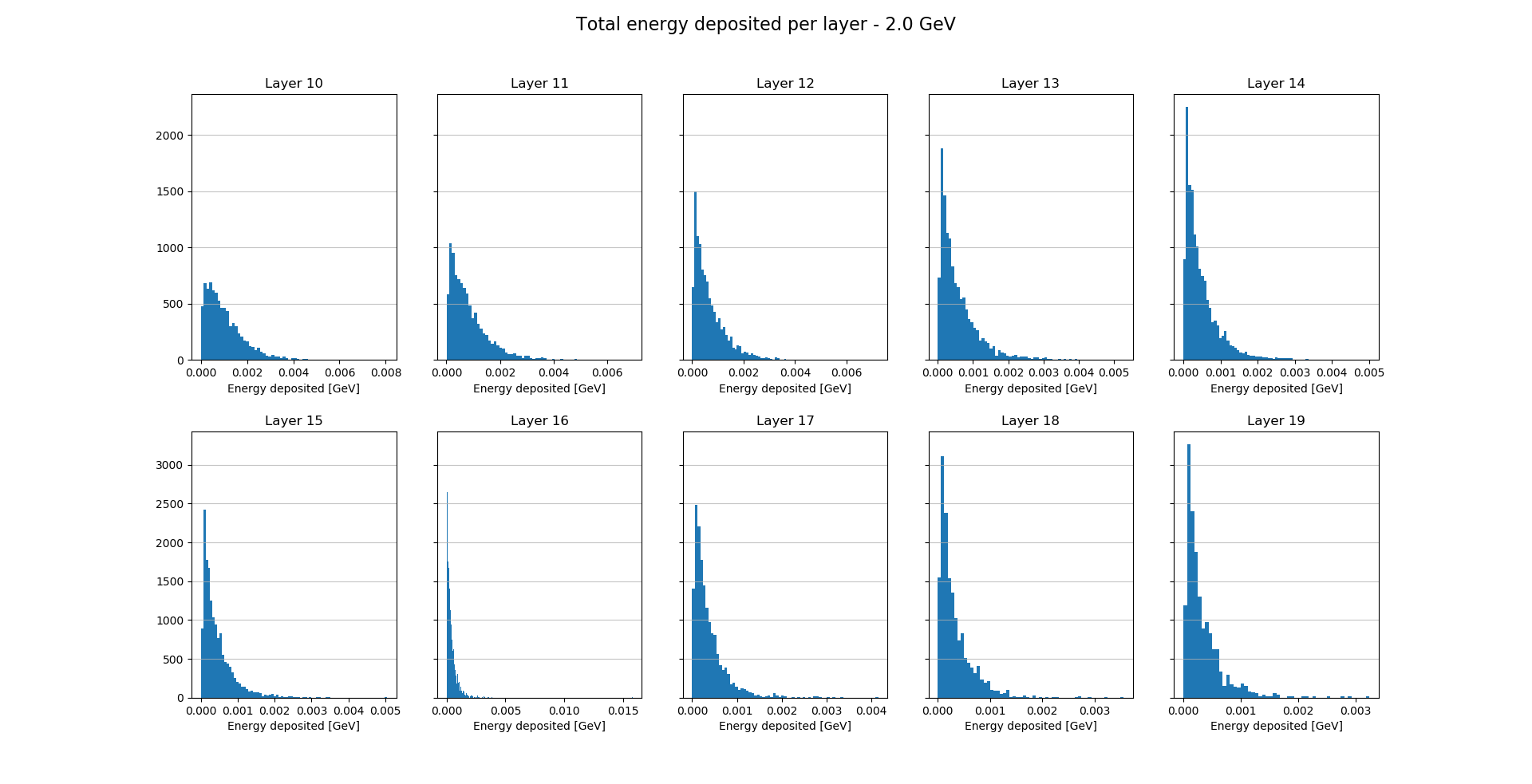 Energy distribution per layer8 gev, layers 0-9
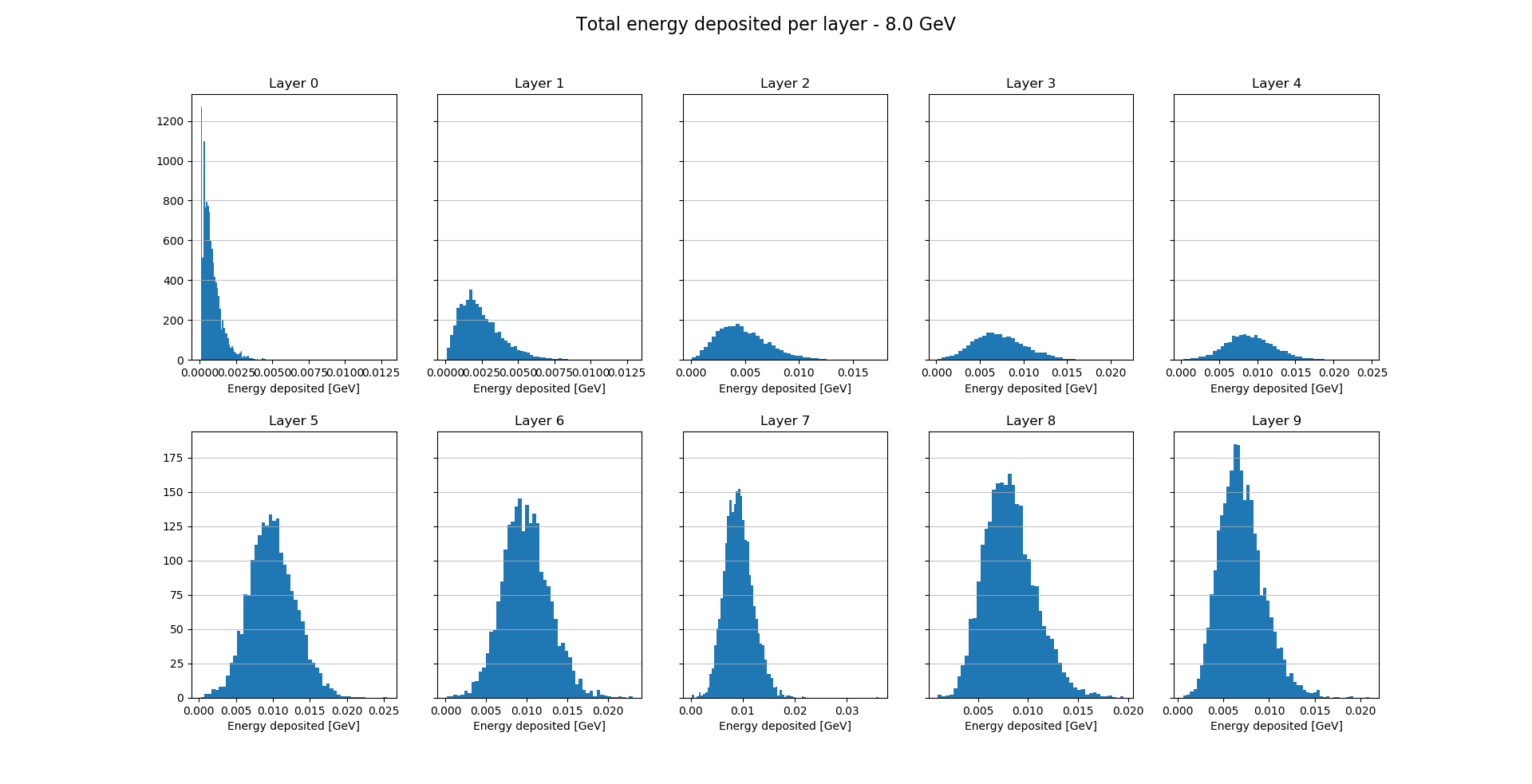 Energy distribution per layer8 gev, layers 10-19
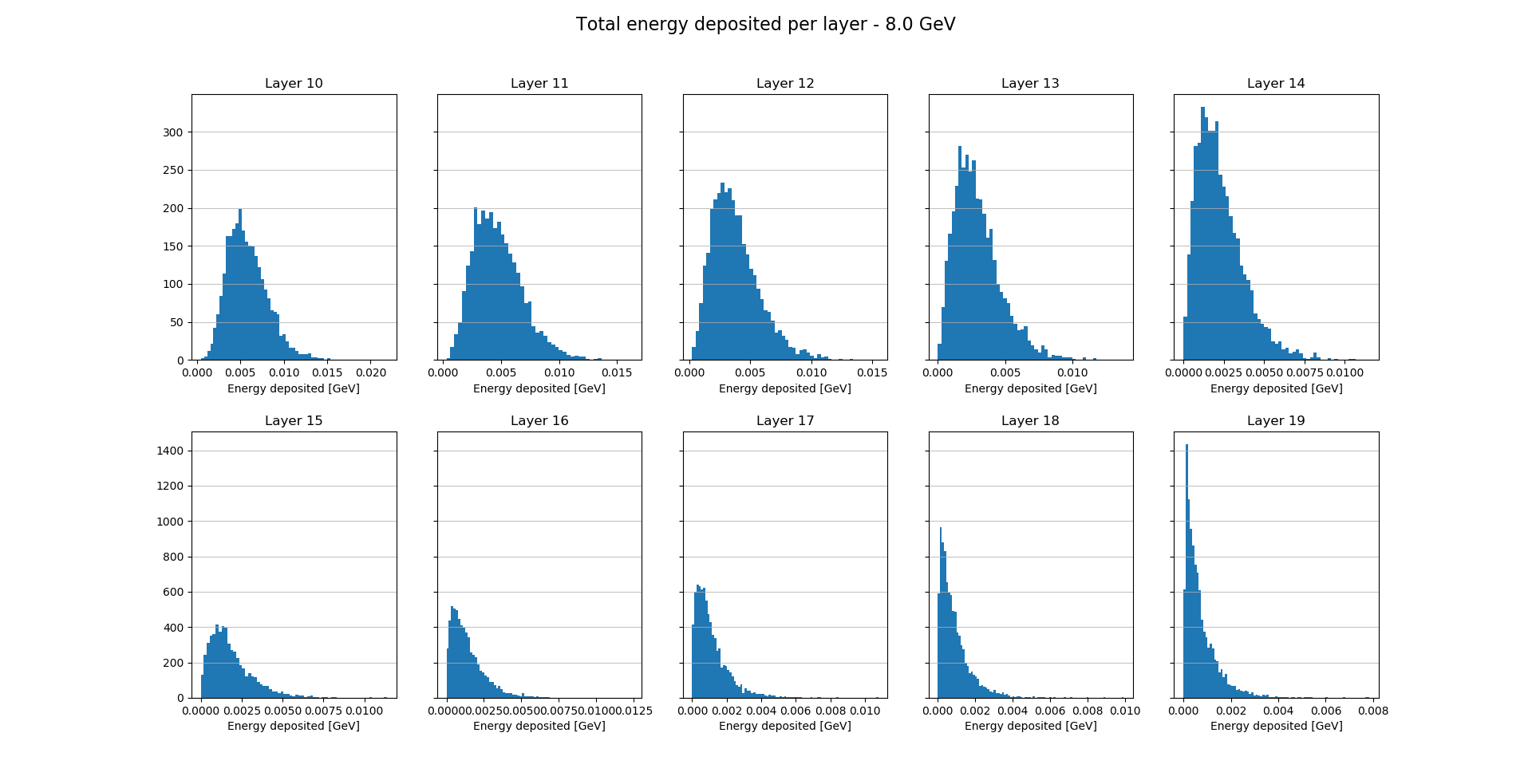 Energy distribution per layer14 gev, layers 0-9
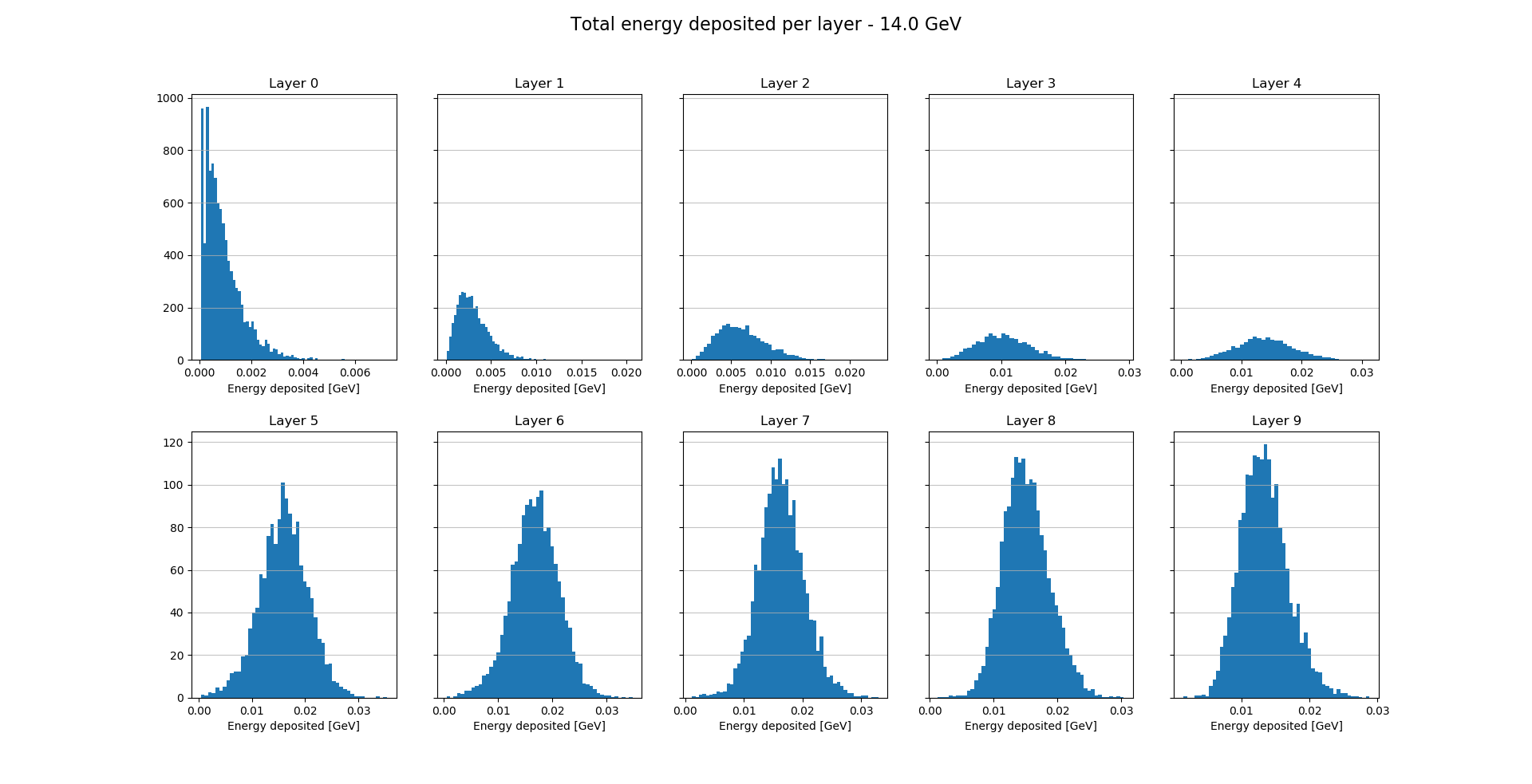 Energy distribution per layer14 gev, layers 10-19
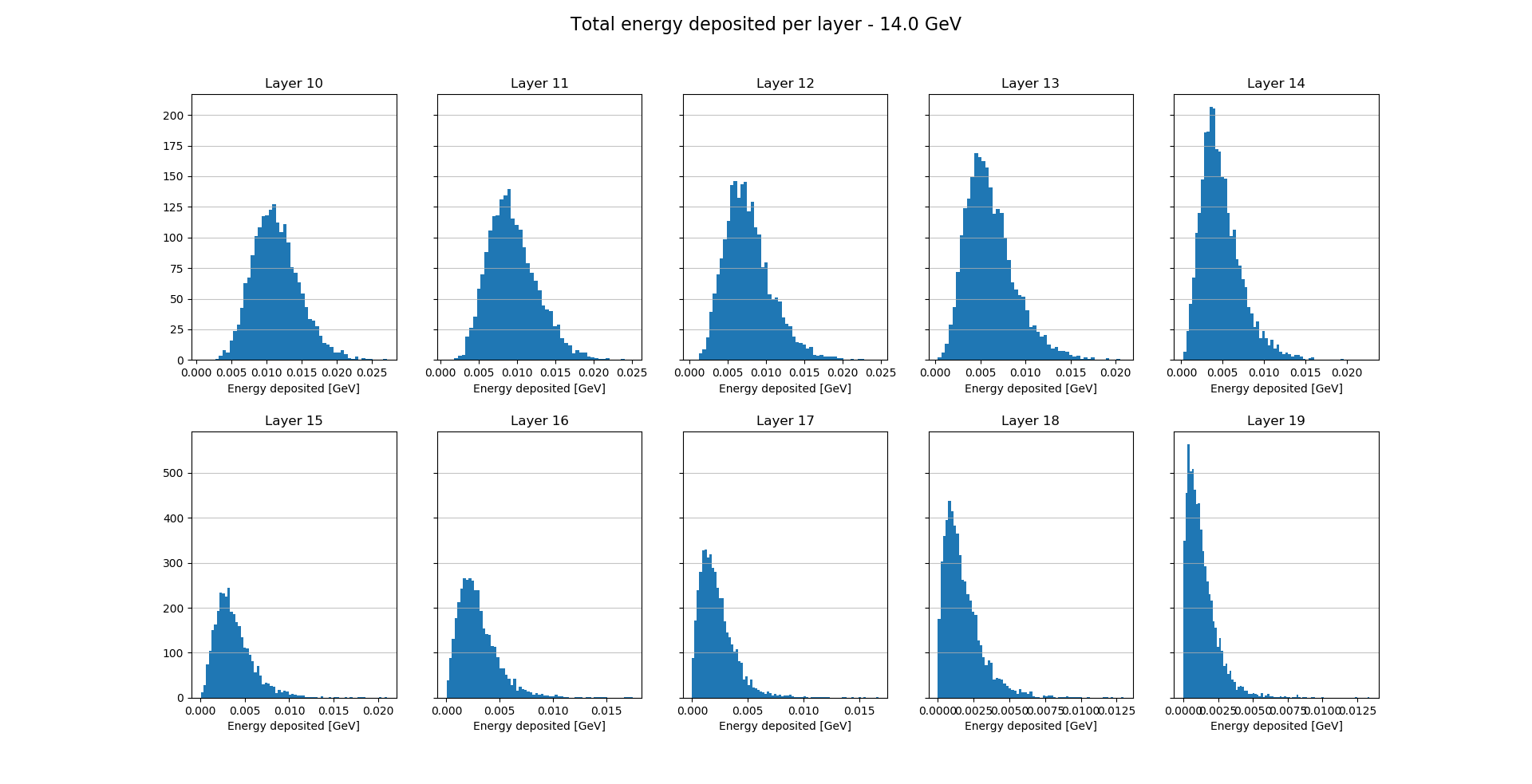 Resolution energy fit – subset of layermissing layers reconstructed with 2x_0 (or another number of x0)
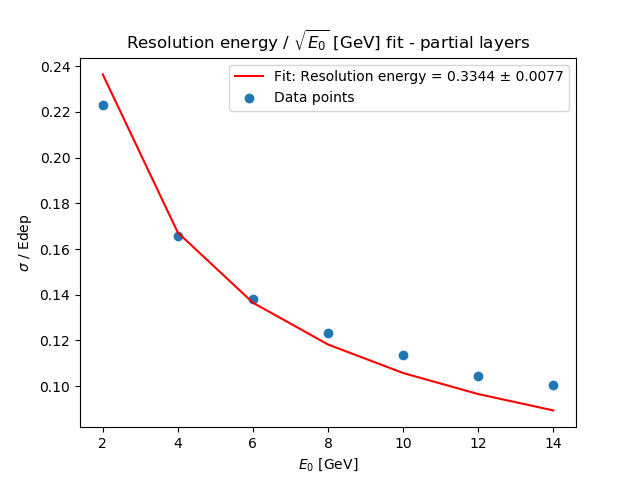 Layers
0,1, 3,4,5,6,7,8, 11, 15
Resolution energy fit – subset of layermissing layers reconstructed with 2x_0 (or another number of x0)
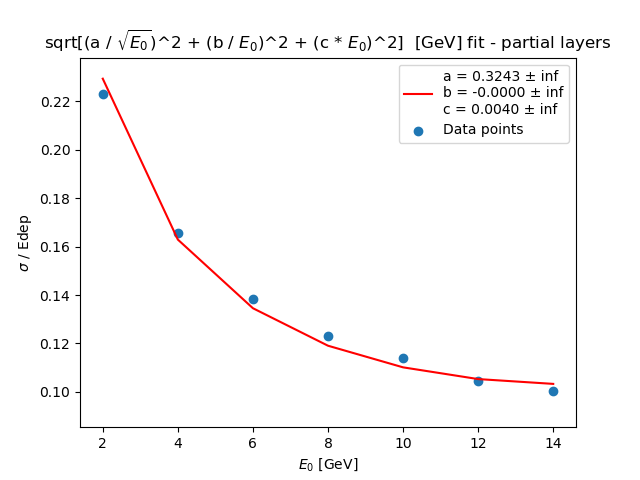 Layers
0,1, 3,4,5,6,7,8, 11, 15
Resolution energy fit – subset of layermissing layers reconstructed with 2x_0 (or another number of x0)
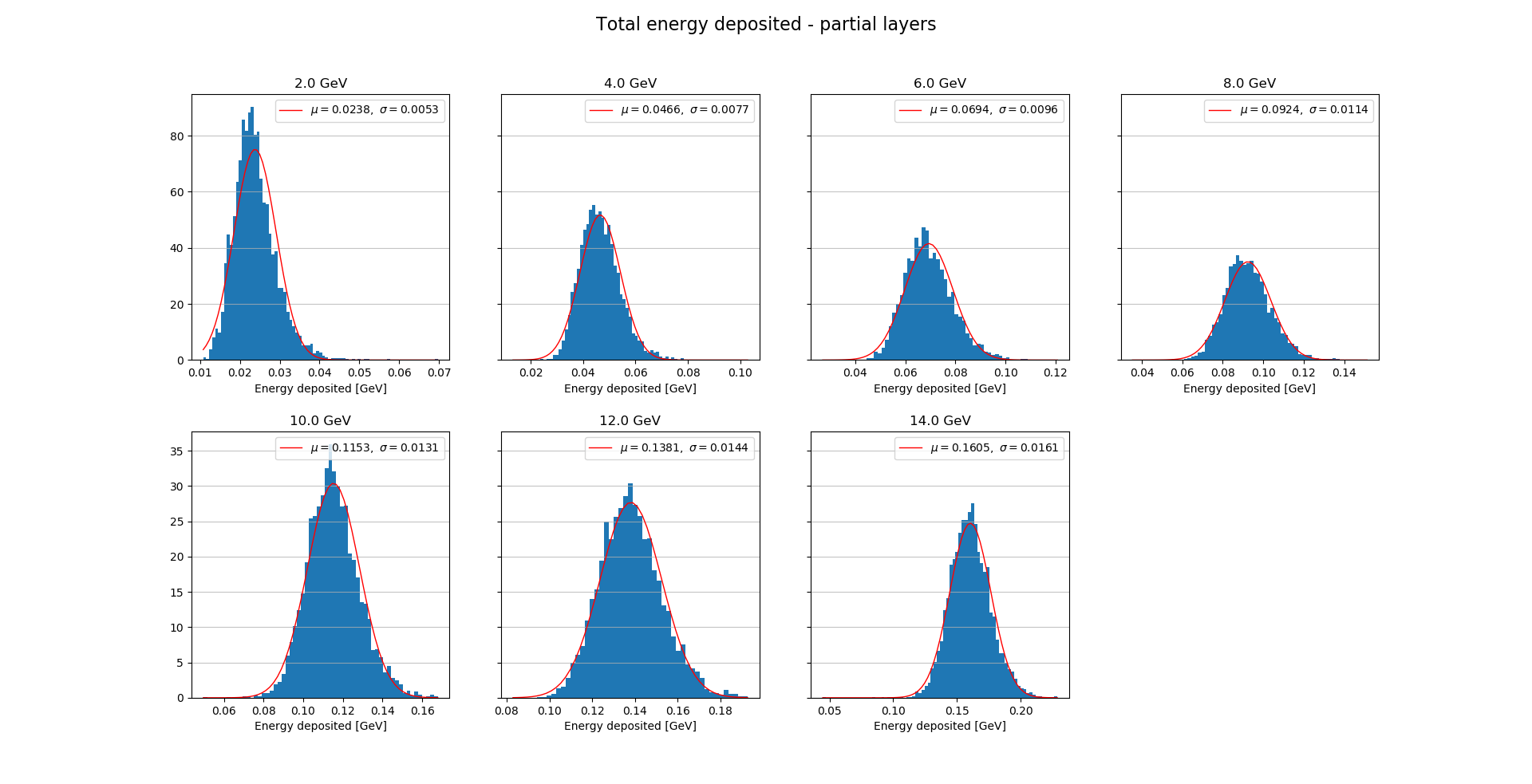 Resolution energy fit – subset of layermissing layers reconstructed with a linear assumption
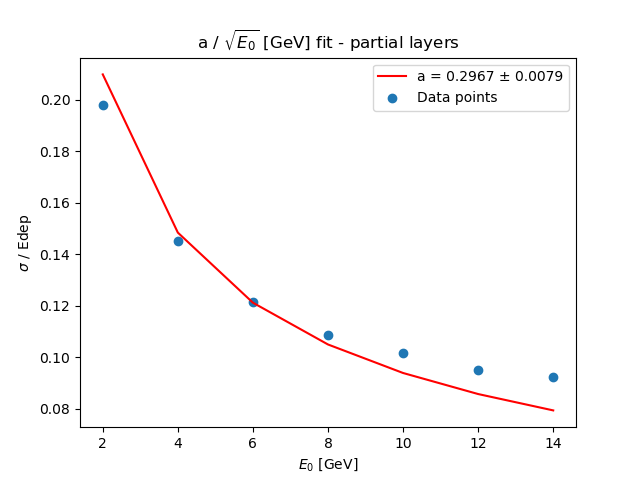 Layers
0,1, 3,4,5,6,7,8, 11, 15
Resolution energy fit – subset of layermissing layers reconstructed with a linear assumption
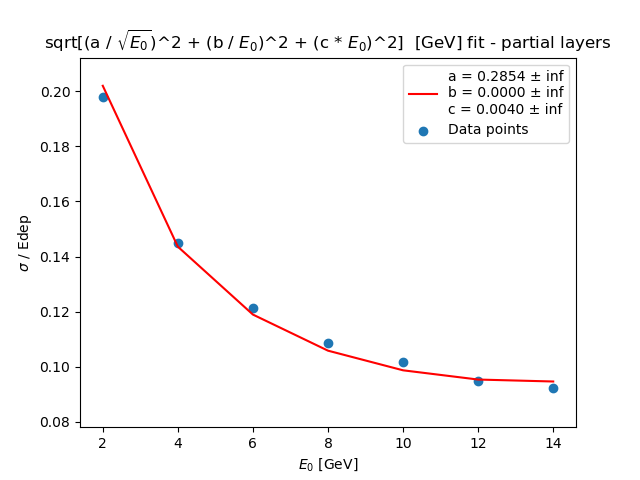 Layers
0,1, 3,4,5,6,7,8, 11, 15
Resolution energy fit – subset of layermissing layers reconstructed with a linear assumption
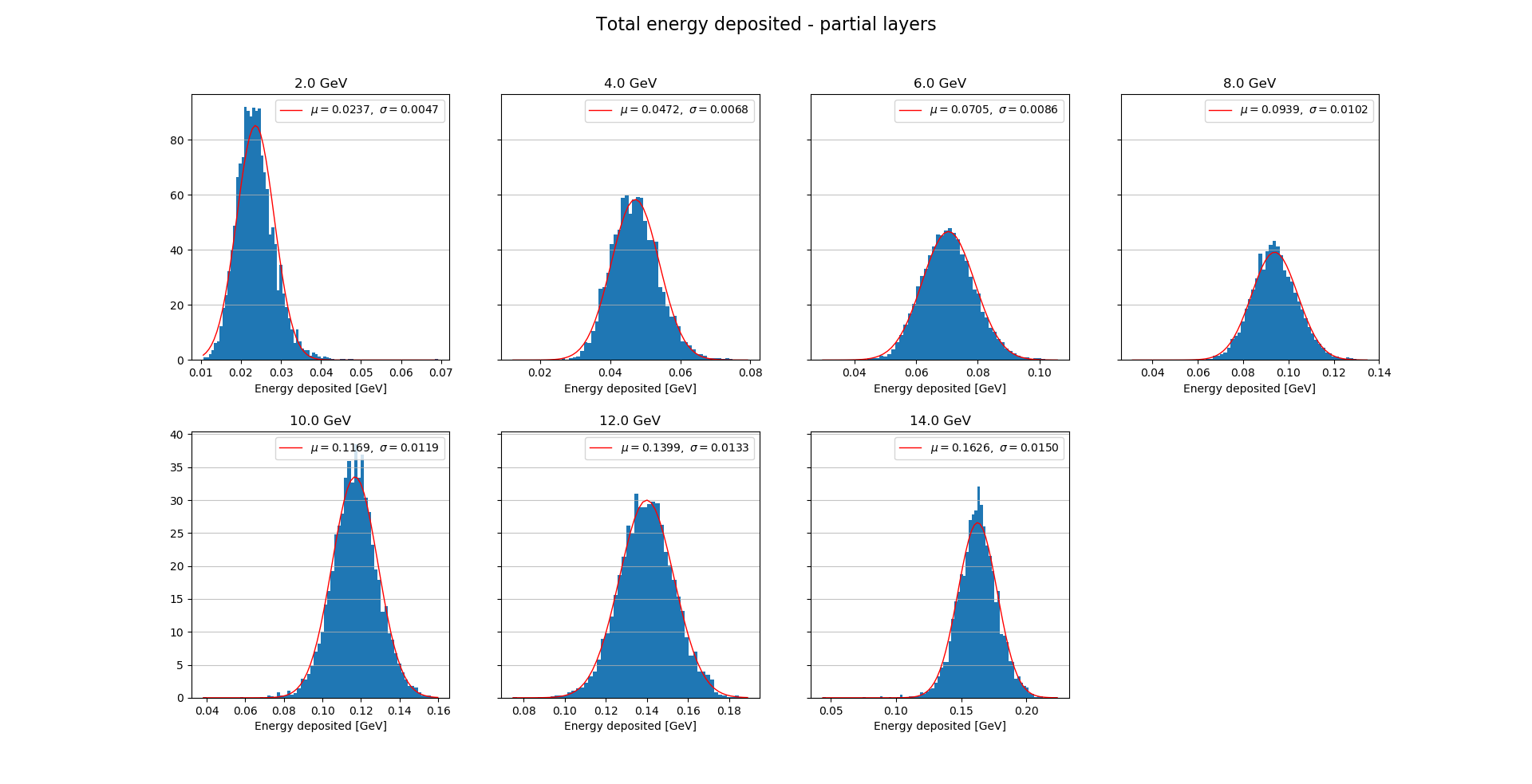